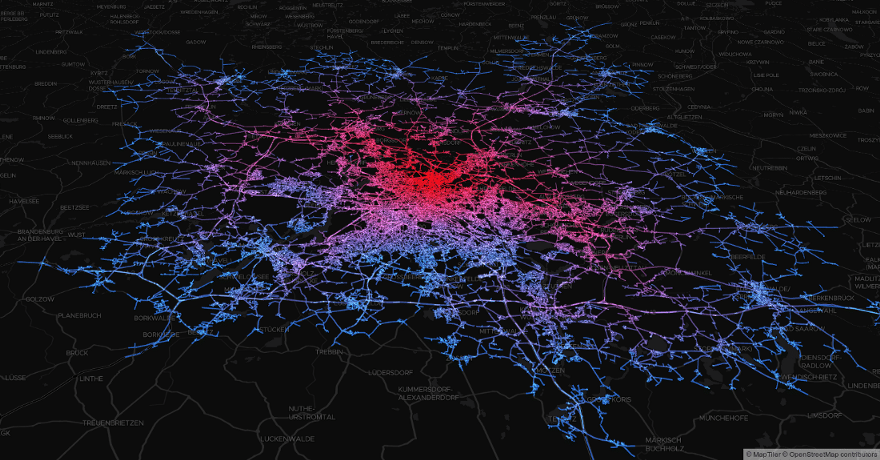 Applications of Analytics
Stephen Downes
October 18, 2021
Motivations for Analytics
We can look at the motivations for learning analytics to develop a sense of what to expect from the technology. Institutions may desire, for example (Kay, Korn & Oppenheim, 2012):
responses to economic and competitive pressures
agility of analysis 
good practice in modern enterprise management.
intelligent personalised services 
visualization of patterns and trends in large-scale data 
This is not ‘technology in search of an application’. Quite the opposite.
Types of Analytics
environment-driven approach
a task-driven approach
a data-driven process
hybridization
https://link.springer.com/article/10.1007/s42979-021-00592-x/figures/2
What AI / Analytics Can Do
Modern analytics is based mostly in supervised machine learning and neural networks, and these in turn provide algorithms for:
Classification
Regression
Clustering
Feature extraction
Rule learning
Prediction
https://www.ahajournals.org/doi/full/10.1161/JAHA.119.012788
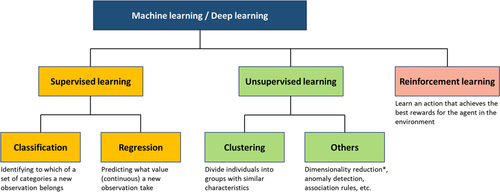 Classification
Binary classification (true-false, yes-no)
Multiclass classification (more than two class labels)
Multilabel classification (more than one label per entity)
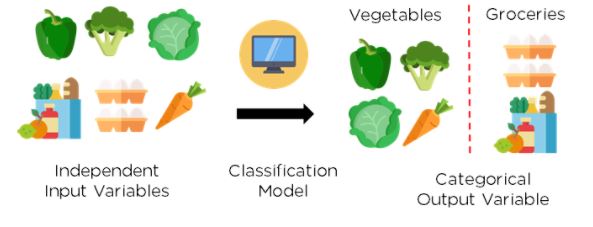 https://www.simplilearn.com/tutorials/machine-learning-tutorial/classification-in-machine-learning
Regression
Simple and linear regression
Non-linear or polynomial
LASSO (least absolute shrinkage and selection operator)  and Ridge regression
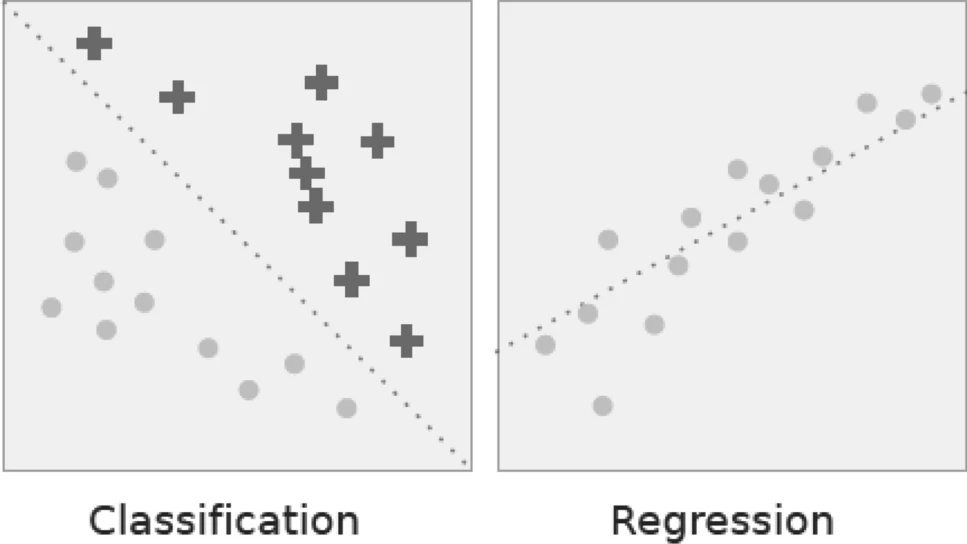 https://link.springer.com/article/10.1007/s42979-021-00592-x/figures/6
Clustering
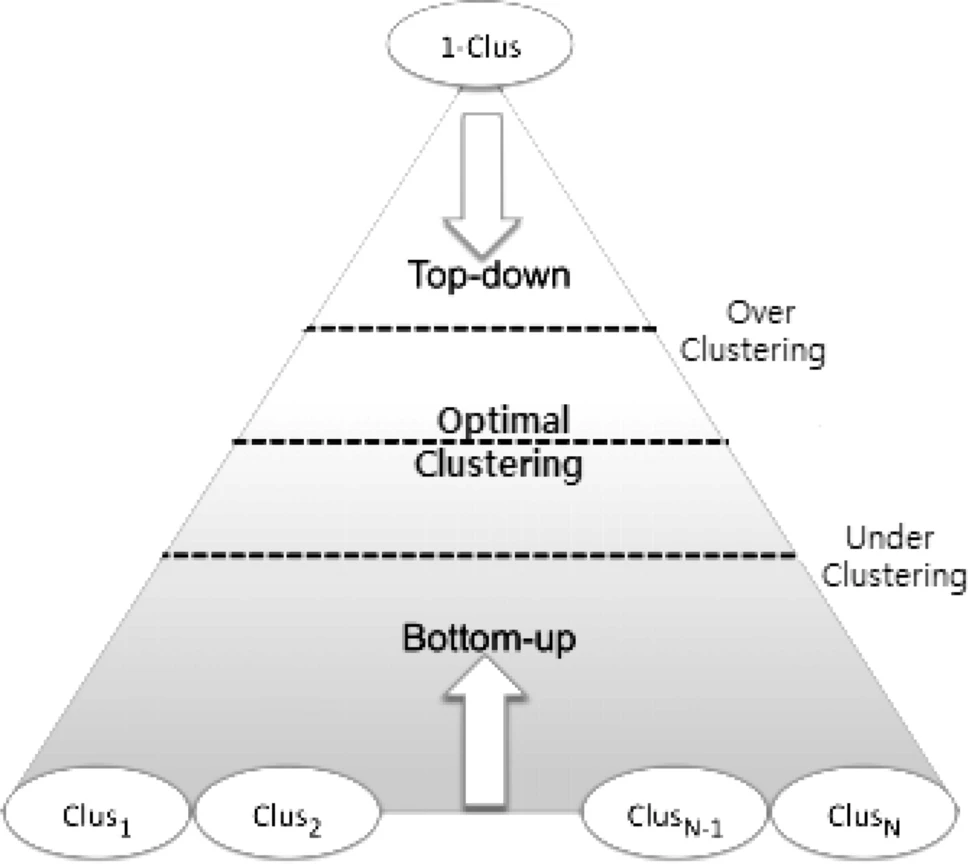 “Identifying and grouping related data points in large datasets without concern for the specific outcome” (Sarker, 2021)

Methods:
Partitioning (features, similarity)
Density (eliminates noise)
Hierarchy & tree structure
Grids, models, constraints
more…
Feature Extraction
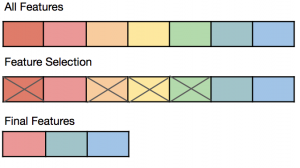 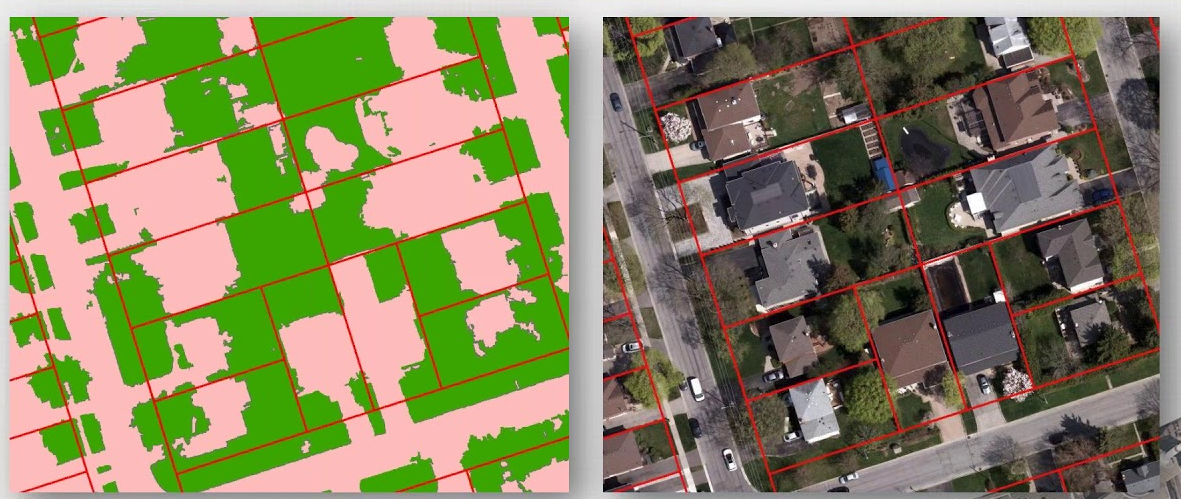 Feature selection – choosing a set of unique, relevant or salient features
Feature extraction – reduce the number of features in a dataset
https://vitalflux.com/machine-learning-feature-selection-feature-extraction/
https://www.youtube.com/watch?v=4XyRg4PrRjA
Types of Learning
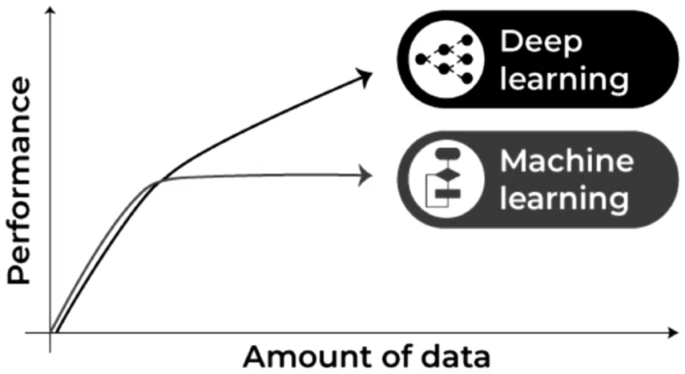 Rule-learning – “to discover interesting relationships, if-then statements” 
Reinforcement learning – “to learn by trial and error in an interactive environment”
Deep learning - machine learning approaches with representation learning
https://link.springer.com/article/10.1007/s42979-021-00592-x/figures/9
Applications of Analytics
v. 1.0 October 17, 2021
Data Mart / Data Lake
Tracking
Systems Analysis
Institutional Compliance
Student Profiles
Dashboards
Learning Recommendations
Adaptive Learning
Adaptive Group Formation
Placement Matching
Hiring
Pricing
Decision-Making
Make it happen?
What happened?
Descriptive
Prescriptive
Audio and Video Transcription
Security
Access Control
Spam Detection
Plagiarism Detection
Proctoring
Fakes Detection
Supporting Special Needs
Sentiment Analysis
Opinion Sampling
Automated Grading
Competencies Assessment
What kind of thing happened?
Make something new?
Chatbots and More
AI-Generated Content
Autogenerated Animation
Coaching
Artificial Teachers
Analytics
Diagnostic
Generative
What will happen?
Deontic
Predictive
What should happen?
Resource Planning
Learning Design
User Testing
Identify Students At Risk of Failing
Academic Advising
Precision Education
Student Recruitment
Ratings
Community Standards
Influencing Behaviour
Identifying the Bad
Amplifying the Good
Defining What’s Fair
Changing the Law
Moderating Discourse
Easing Distress
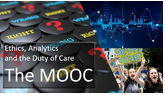 https://ethics.mooc.ca/
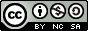 Descriptive Analytics
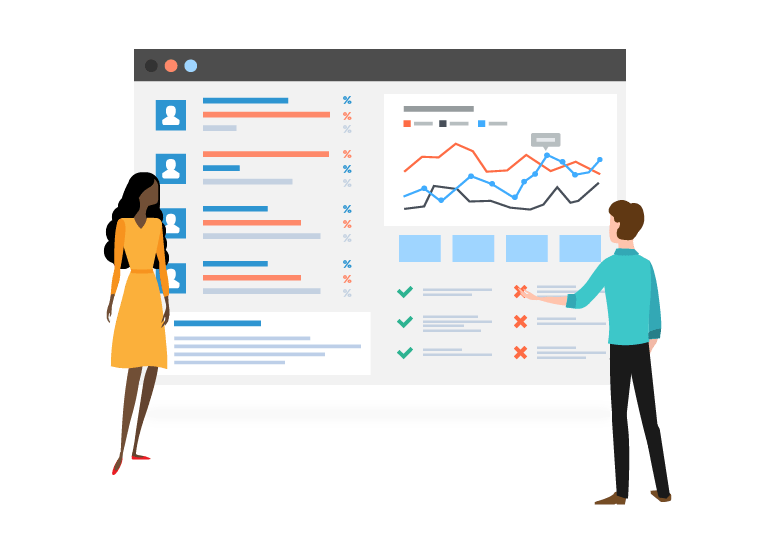 Description, detection and reporting, including mechanisms to pull data from multiple sources, filter it, and combine it.
Data aggregation and data mining are two techniques used
https://www.valamis.com/hub/descriptive-analytics
Diagnostic Analytics
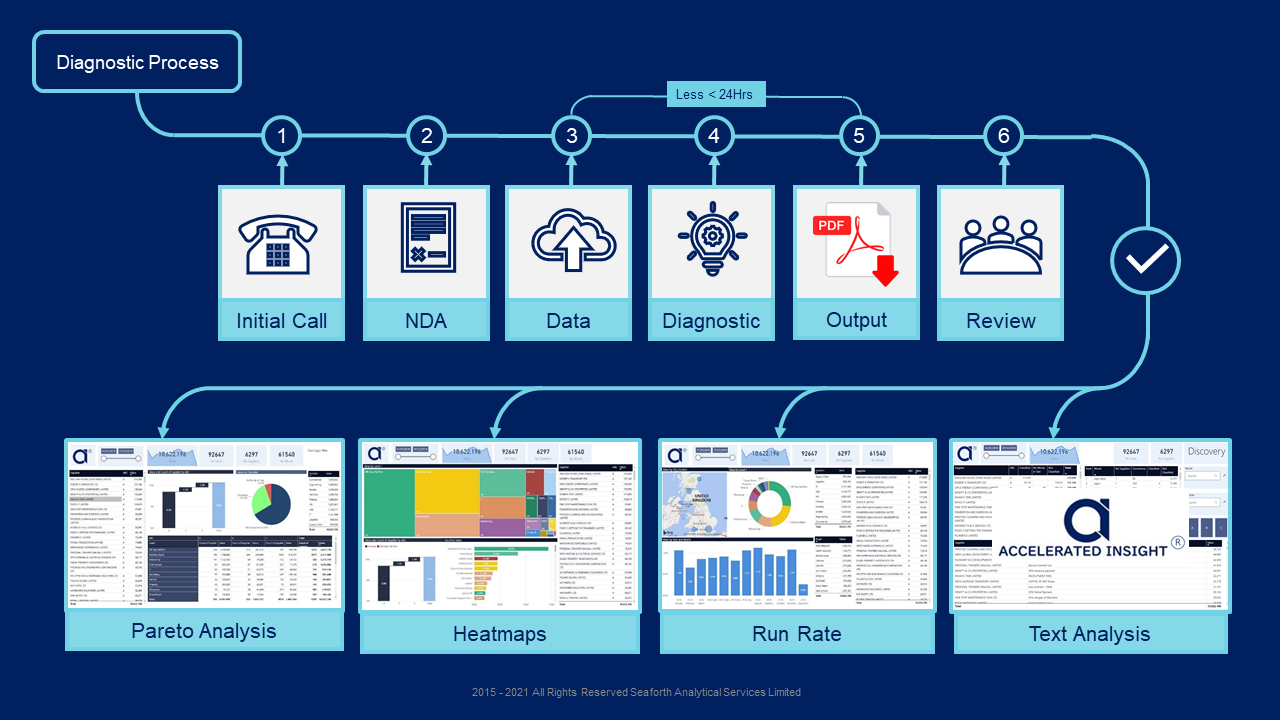 Looks more deeply into data in order to detect patterns and trends. 
For example, to perform recognition, classification or categorization tasks.
https://www.accelerated-insight.com/spend-analytics-diagnostics
Predictive Analytics
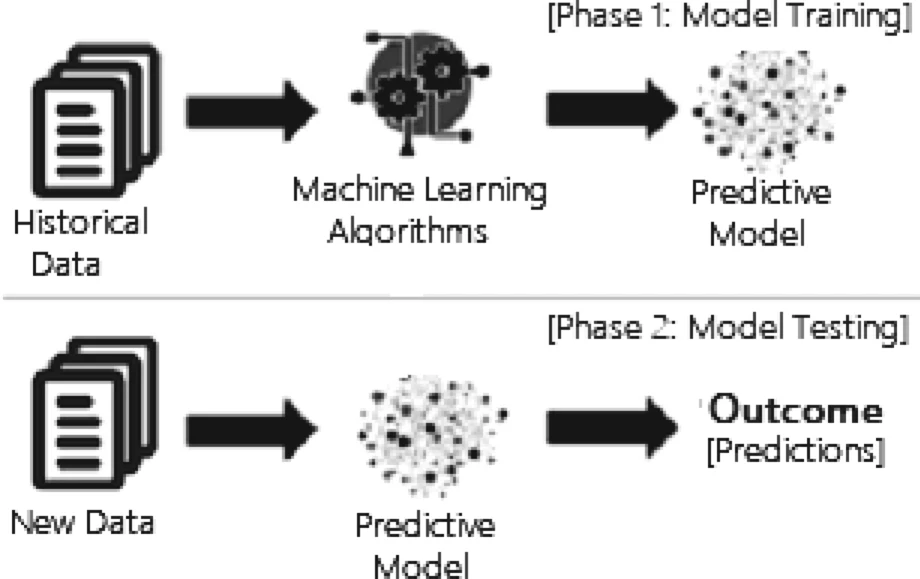 Answer the question, what will (probably) happen, based on an identification of patterns and trends in existing data, and an extrapolation of that pattern or trend to probably future states.
https://link.springer.com/article/10.1007/s42979-021-00592-x/figures/3
Prescriptive Analytics
Prescriptive analytics recommend solutions.
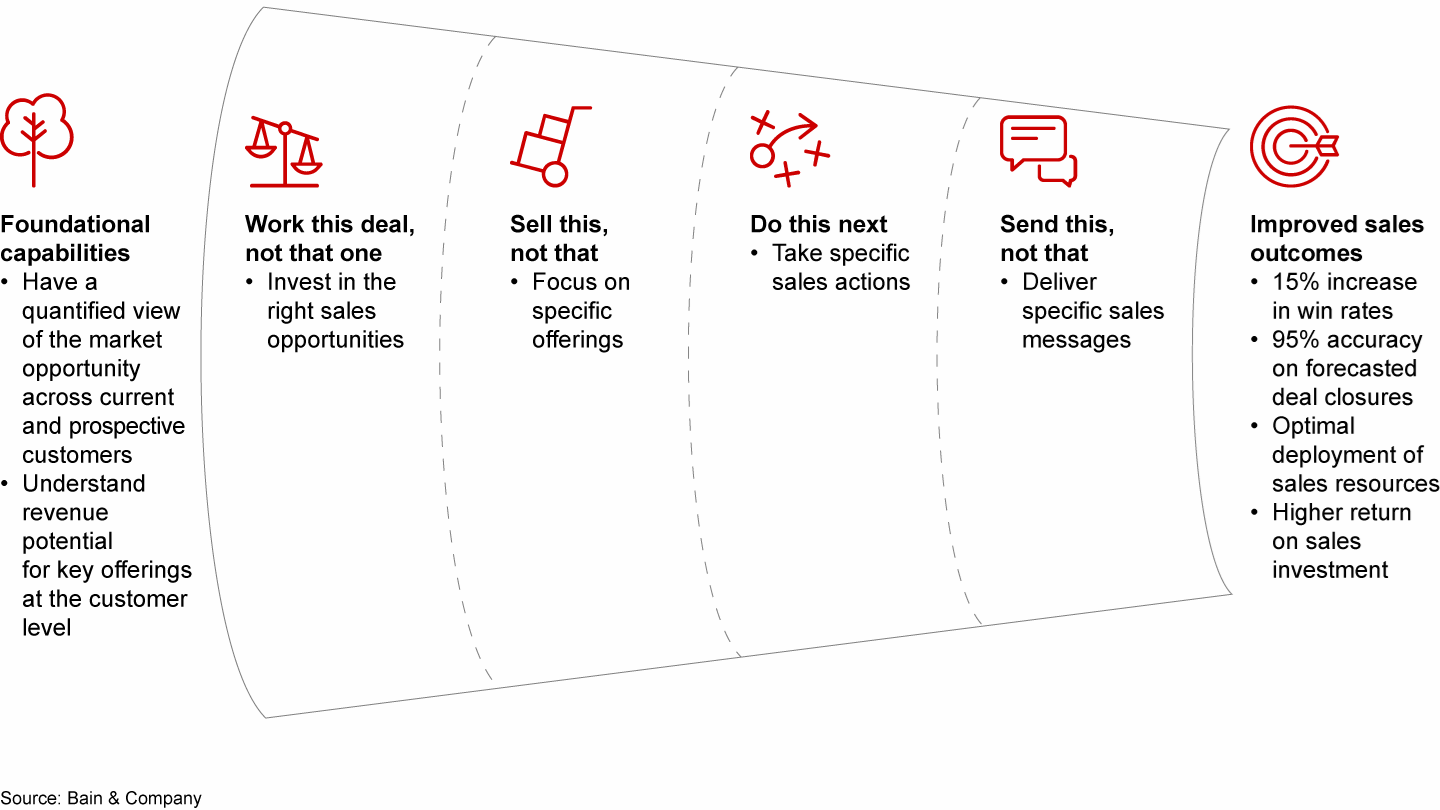 https://www.bain.com/insights/do-this-not-that-prescriptive-analytics-in-sales-and-marketing/
Generative Analytics
Generate original content based on parameters or properties of the data studied, combined with predictions or requirements for future data.
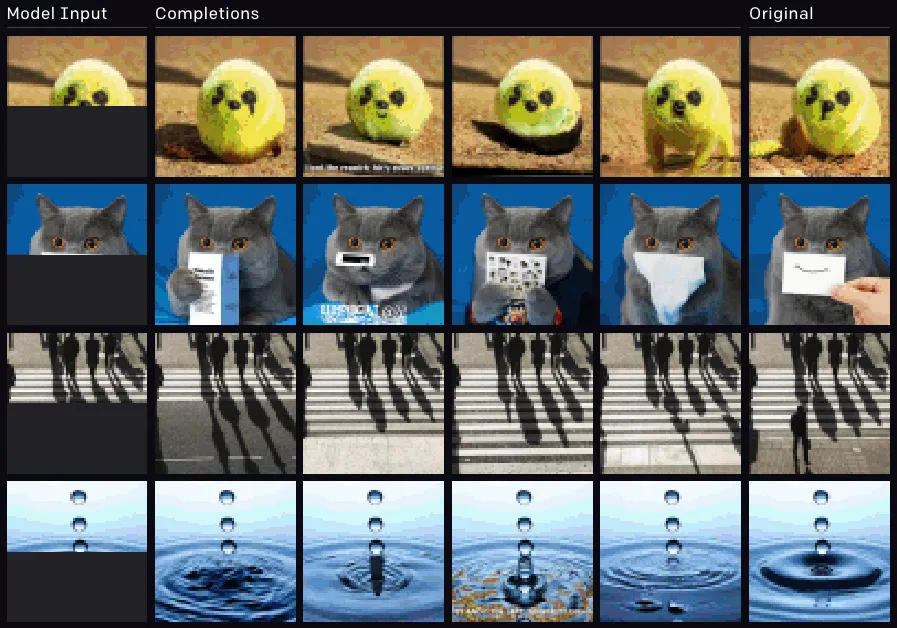 https://www.theverge.com/21346343/gpt-3-explainer-openai-examples-errors-agi-potential
Deontic Analytics
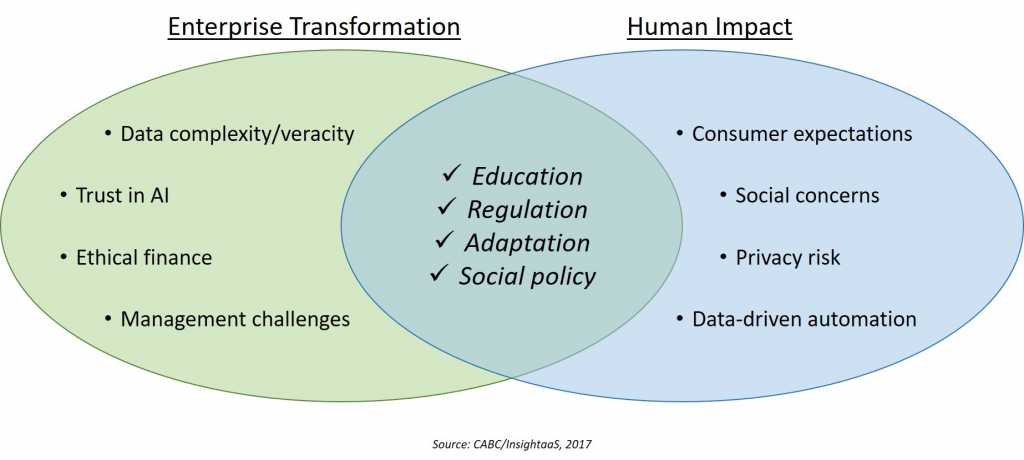 https://insightaas.com/new-research-ai-and-advanced-analytics-connecting-culture-ethics-and-society-in-a-machine-age/
Analytics that look at expressions of sentiments, needs, desires, and other such factors in order to determine what sort of outcome would be best